Jesus and the Old Testament
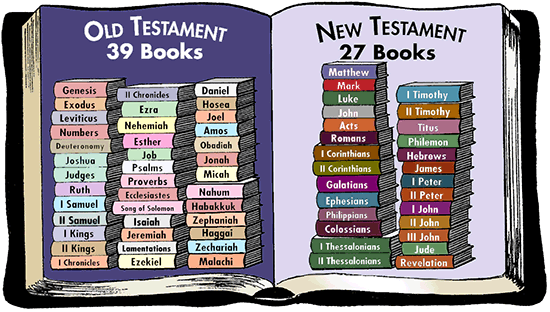 The Bible is divided into two main parts: the Old Testament and the New Testament.
The Old Testament tells the story of God and his people from the very beginning until about 400 years before the birth of Jesus. The New Testament begins with Jesus’ birth.
Each of these parts is also divided into smaller sections which are called books.
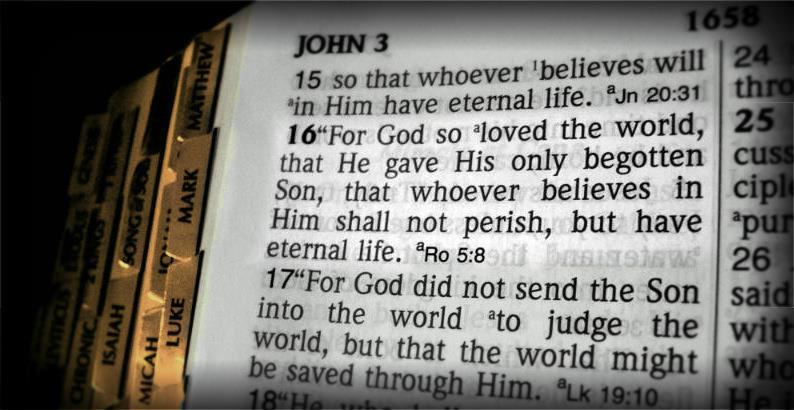 Each book is divided into chapters and each chapter is divided into verses
It works like this: The heading at the top of the page is John 3 which means that John is the name of this book. The Chapter is number 3 and we can see verses 15 and 16 in the image. So you have John 3:15-16.
[Speaker Notes: For students to understand what the Bible is we also need to teach them about the structure of the Bible. 

They need to understand the historical context of the Old and New testaments as well as how to find passages within the Bible. Just like students need to learn how to use an atlas in Geography or a protractor in Maths.]
Steps for finding a passage in the Bible
Look of the page number for the book on the contents page e.g  Mark
Find the relevant chapter in the book (big number)
Find the relevant verse/s (small number)
Activity
Jesus fulfilled (made true) over 150 prophecies (God’s promises) from the Old Testament
In small groups see if you can find what promises Jesus made true in each of the passages listed on the following slide.
Jesus fulfilled over 150 prophecies from the Old Testament
Answers
Jesus fulfilled over 150 prophecies from the Old Testament
Answers